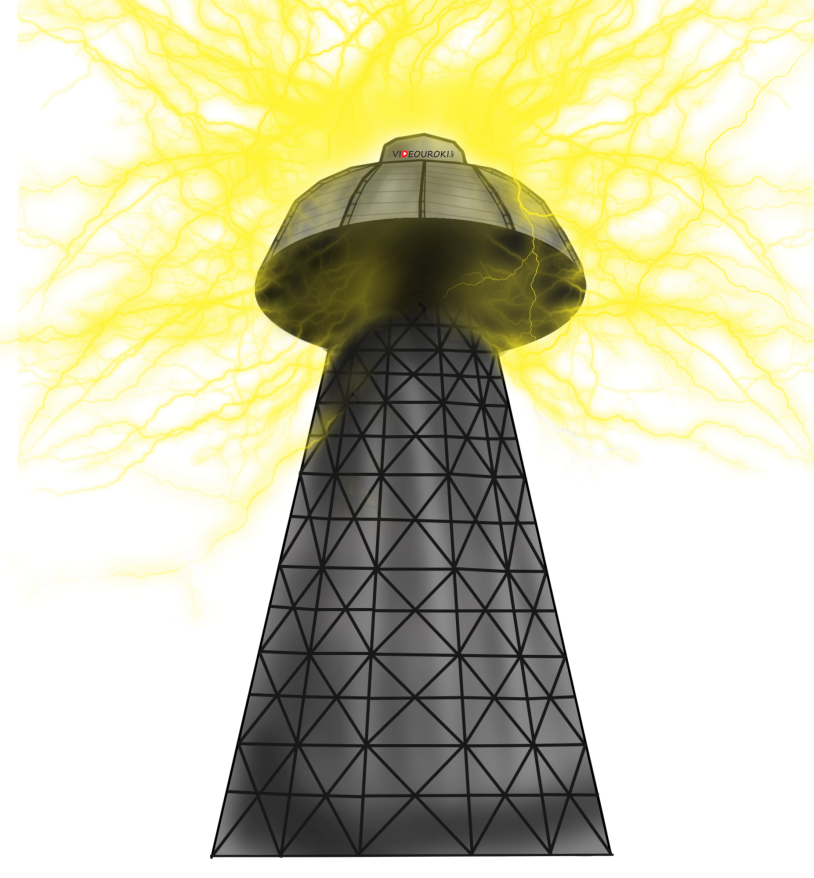 Что такое электродинамика
Башня Тесла
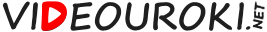 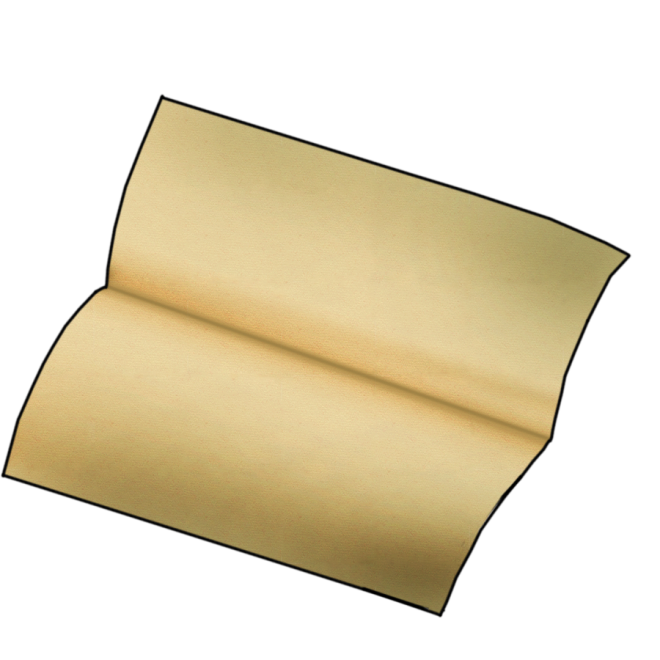 Электродинамика
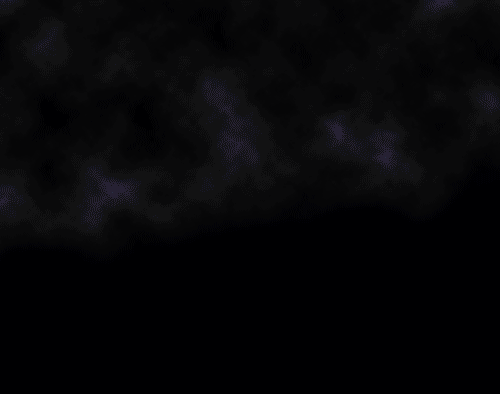 Электродинамика — это наука о свойствах и закономерностях поведения электромагнитного поля.
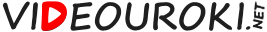 Силы
Гравитационные силы
Электромагнитные силы
Сильное взаимодействие
Слабое взаимодействие
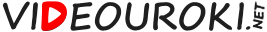 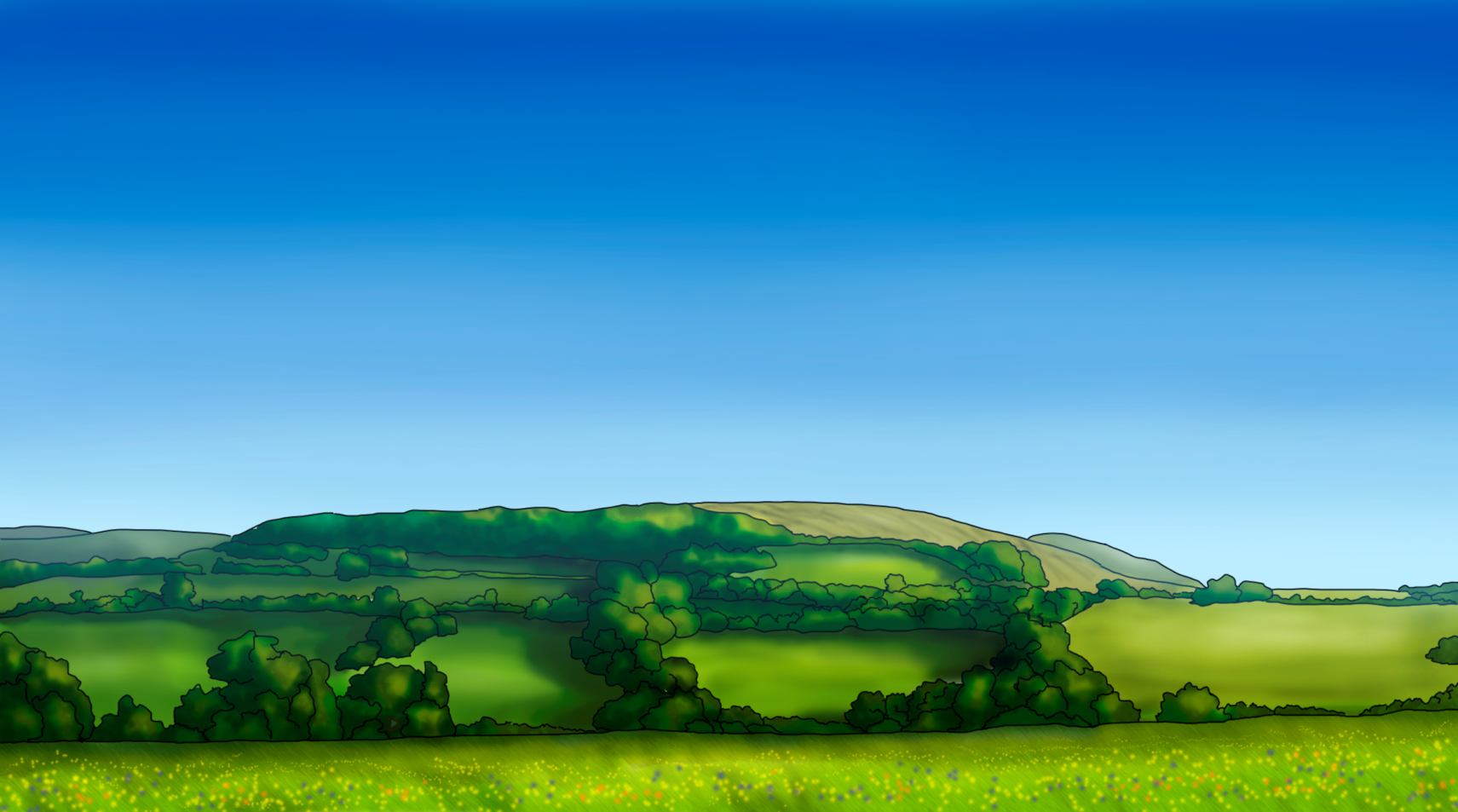 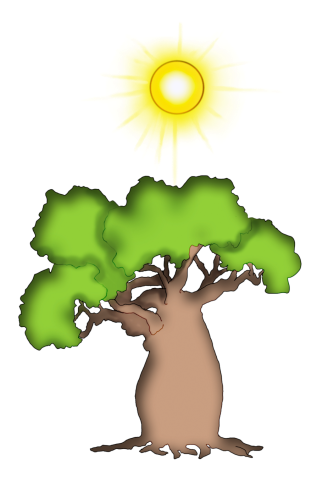 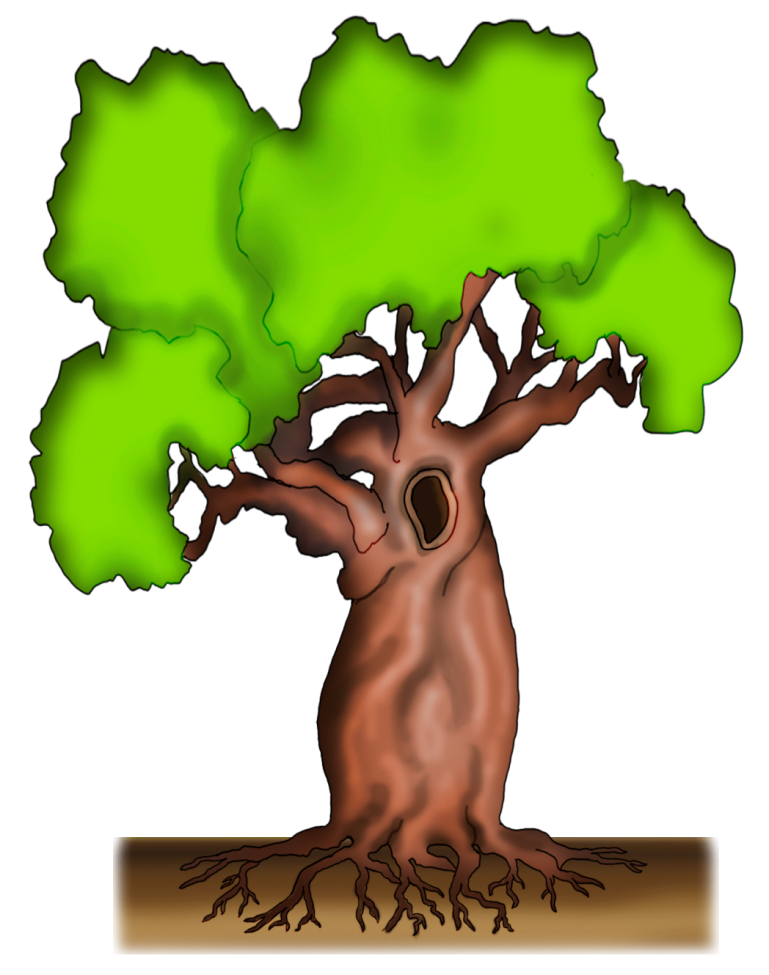 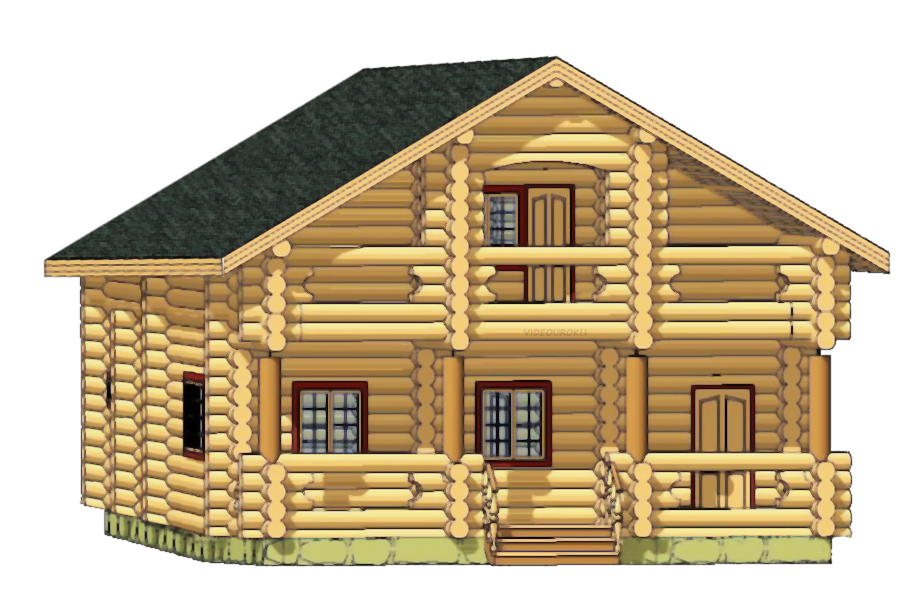 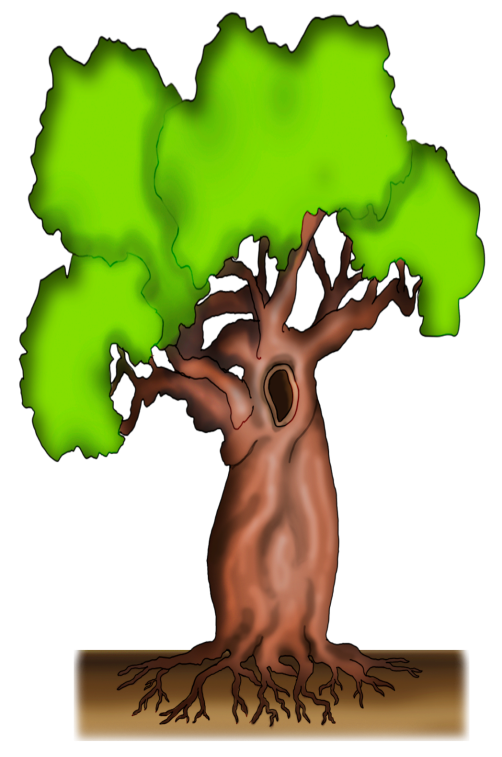 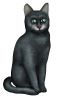 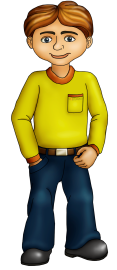 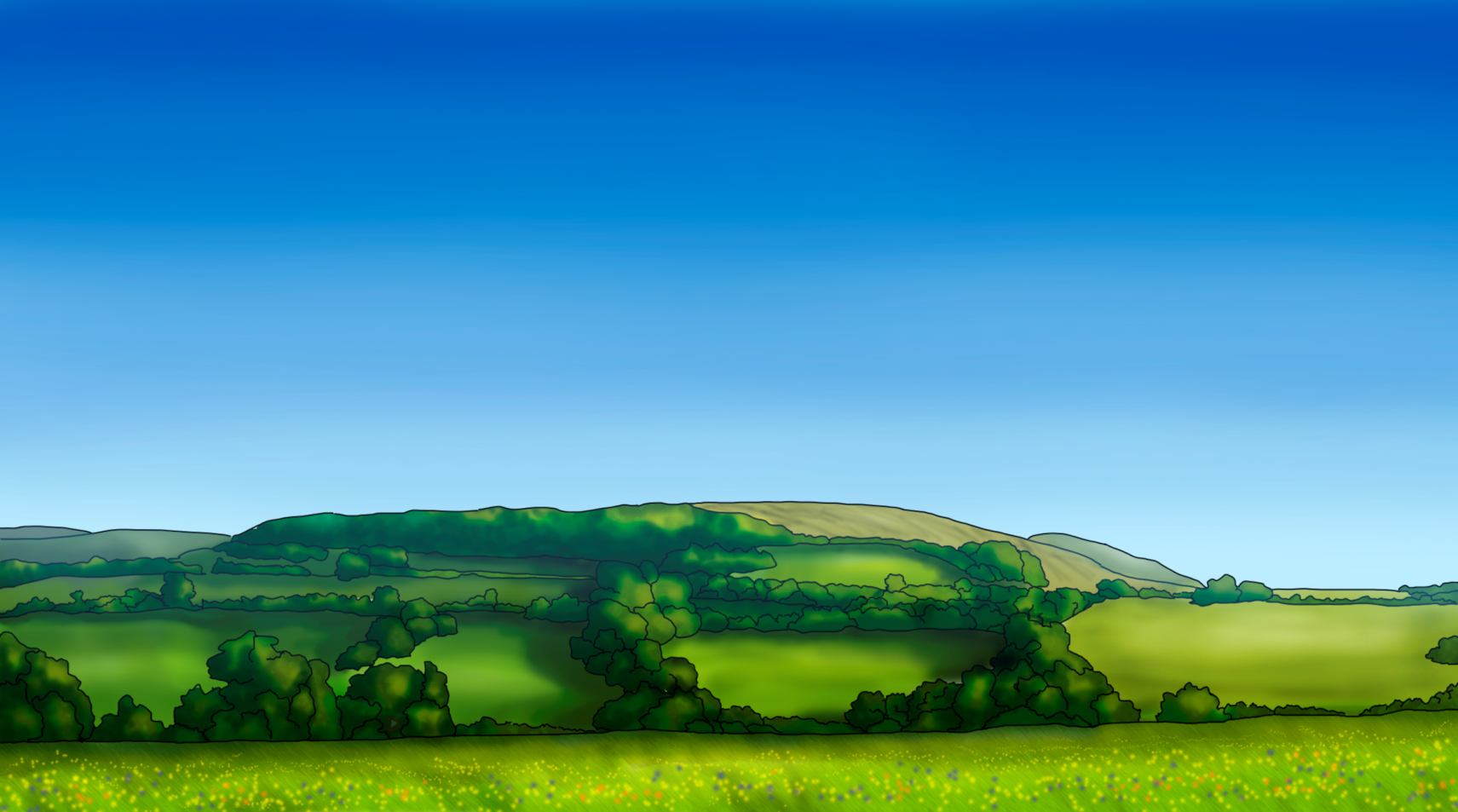 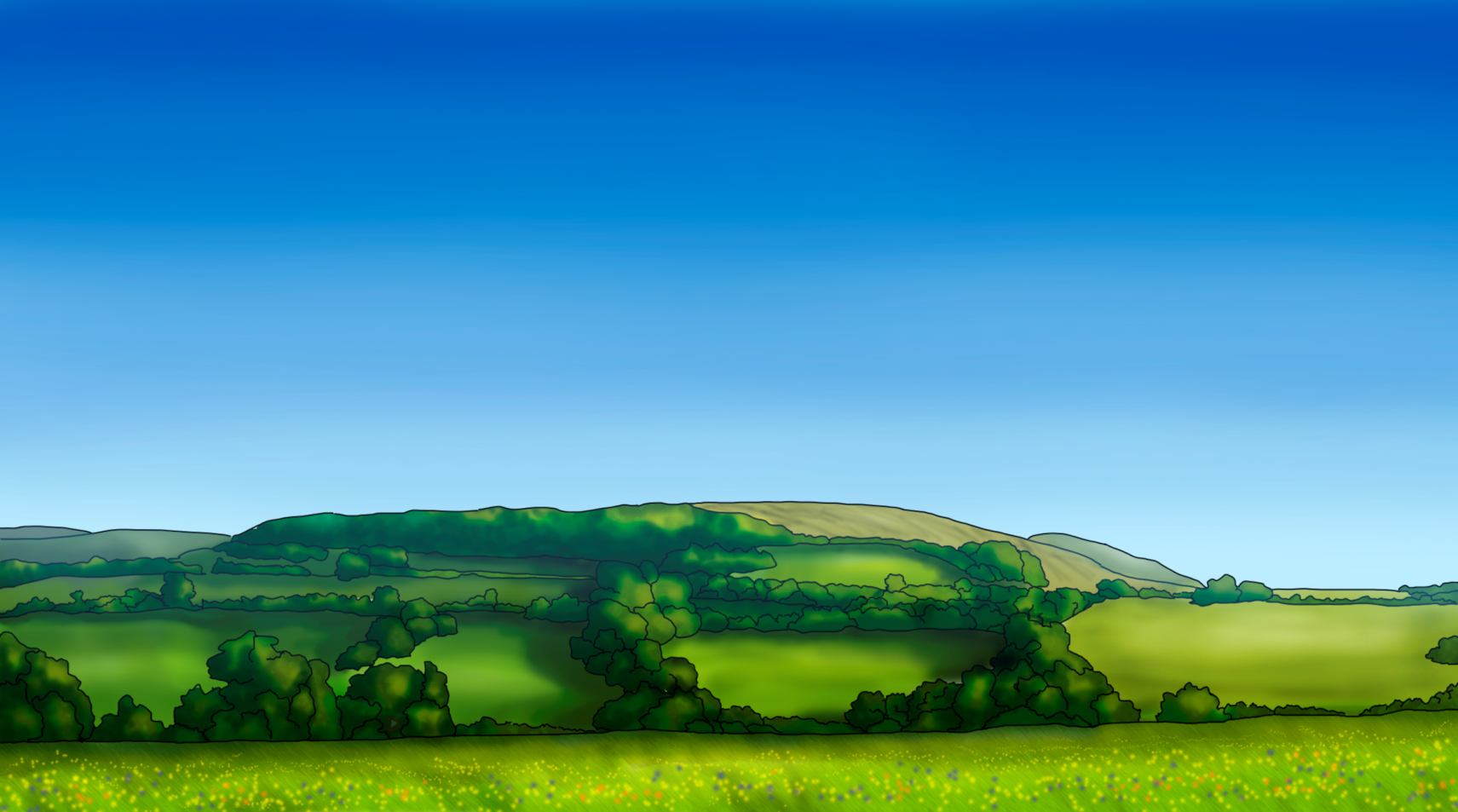 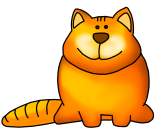 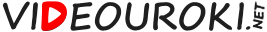 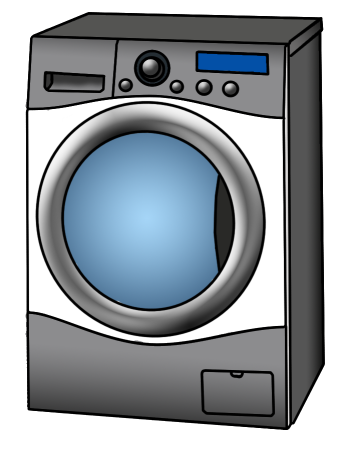 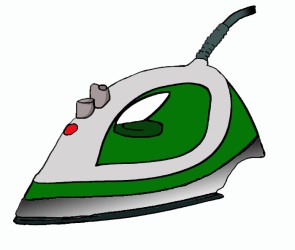 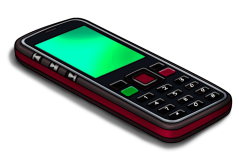 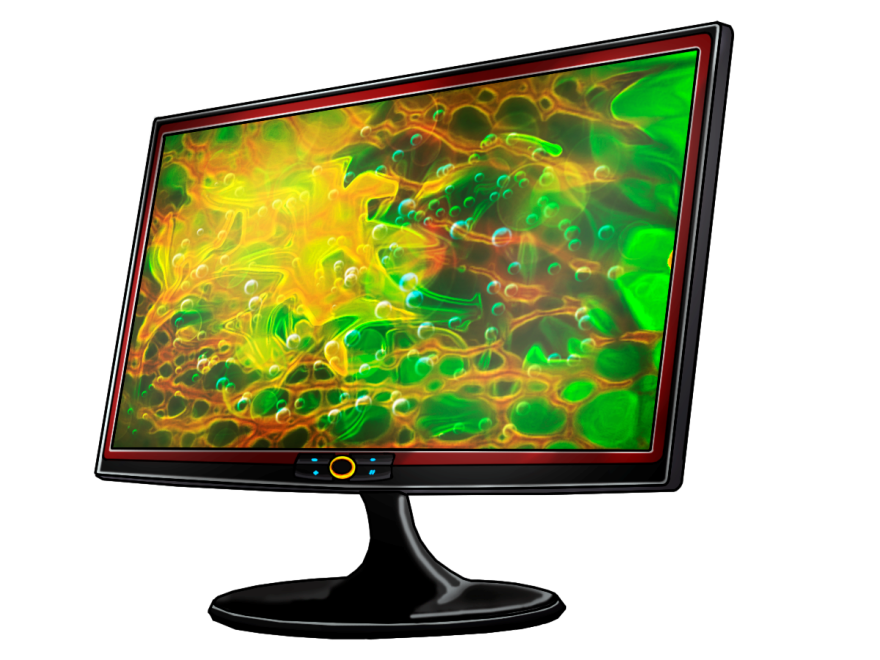 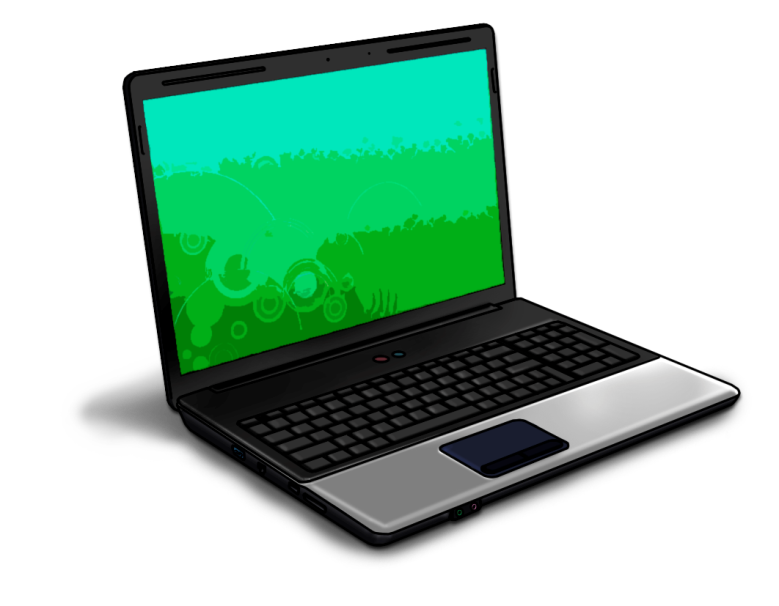 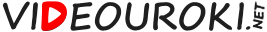 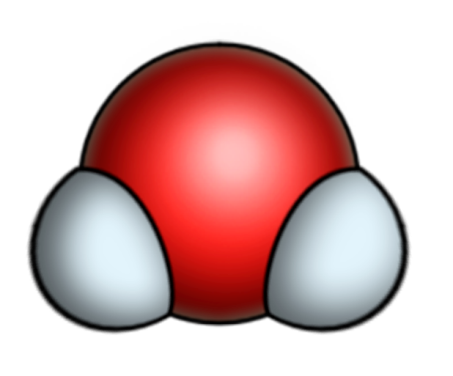 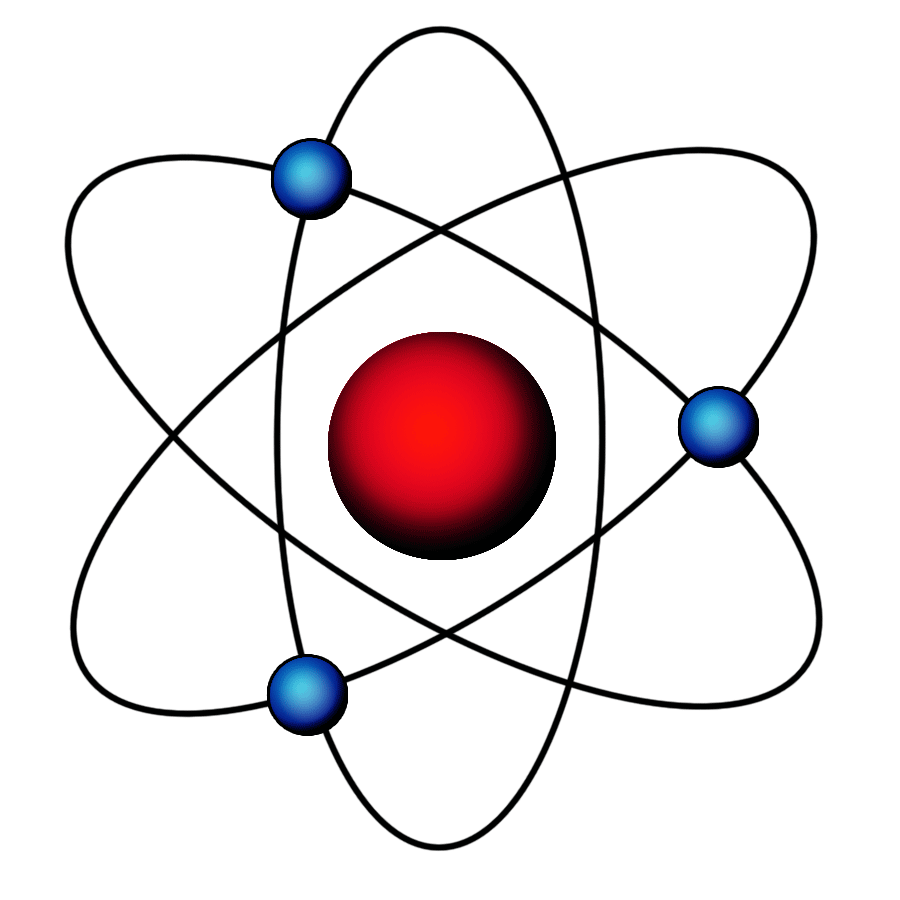 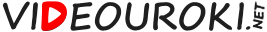 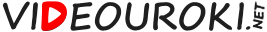 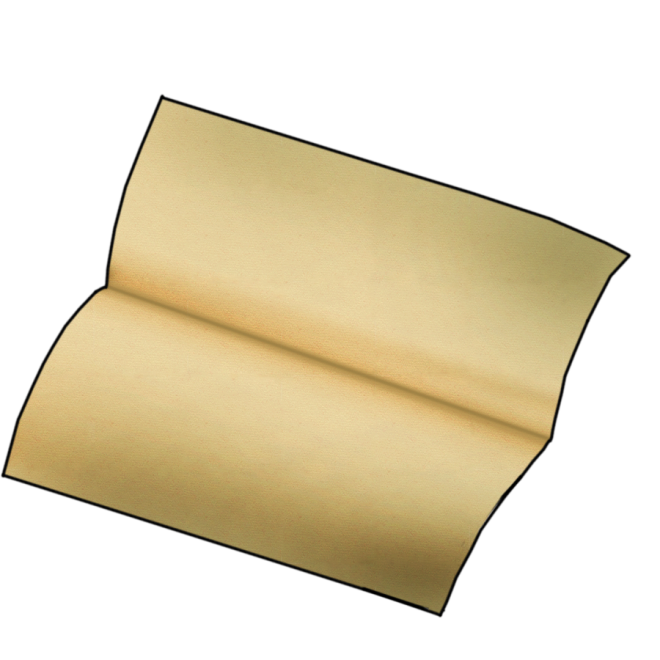 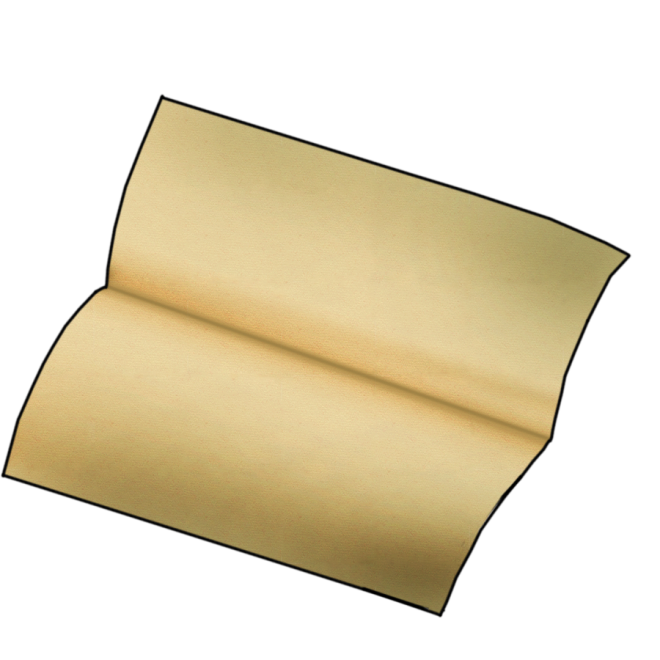 Существует два рода зарядов: положительный и отрицательный.
Наименьшим зарядом в природе является заряд электрона, который иногда называют элементарным зарядом.
Электрический заряд — это физическая величина, характеризующая силу взаимодействия заряженных тел.
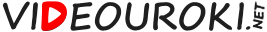 История изучения электричества
Предложил унитарную теорию электричества:
Электричество — это некая невесомая жидкость.
Избыток или недостаток некоего флюида отвечает за положительный и или отрицательный заряд.
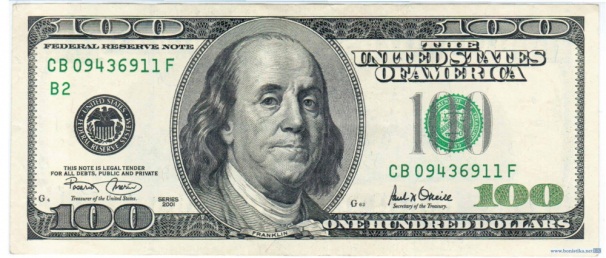 Бенджамин Франклин
1706 — 1790
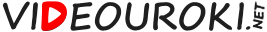 История изучения электричества
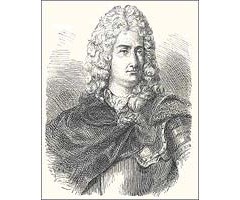 Предложили дуалистическую теорию, согласно которой существовало два вида электричества.
Шарль Дюфе
1698 — 1739
Роберт Симмер
1707 — 1763
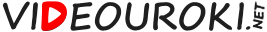 История изучения электричества
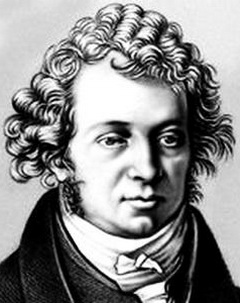 «Так как мне пришлось бы постоянно говорить о двух противоположных направлениях, по которым текут оба электричества, то, во избежание излишних повторений, после слов «направление электрического тока», я буду всякий раз подразумевать направление положительного электричества».
Андре Ампер
1775 — 1836
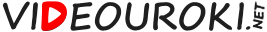 Закон сохранения заряда
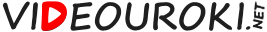 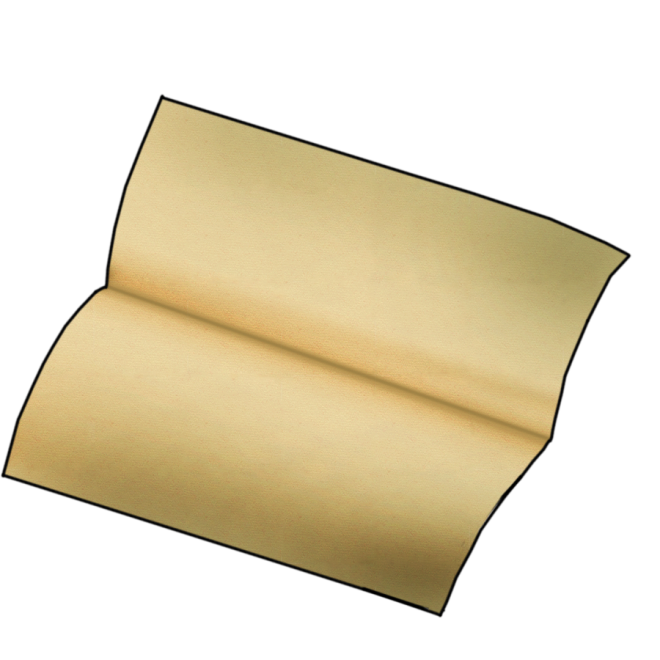 Закон сохранения заряда
Электрически заряженные частицы рождаются или исчезают только парами с зарядами равными по модулю, но противоположными по знаку.
E
E
n
n
n
p
p
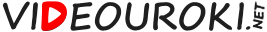 Основные выводы
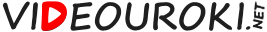